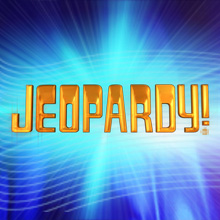 Welcome!
The Topic For Today Is… Civics!
Civics!
English Policies: 200
Question:
Why did the British tax the colonists?
Answer
To pay for the French and Indian War
Back
English Policies: 400
Question:
What act in 1765 imposed a tax on every legal document, newspaper, pamphlet, and deck of cards coming into the colonies?
Answer
Stamp Act
Back
English Policies: 600
Question:
What Act forced the colonists to house British soldiers?
Answer
Quartering Act
Back
English Policies: 800
Question:
What was the most significant grievance against the British? (The main reason the colonists sought independence) 
Answer
Taxation without representation
Back
English Policies: 1000
Question:
How did the colonists react to the taxes imposed on them by the British?
Answer
Boycotted goods, Boston Tea Party, formed a Continental Congress, and sought independence
Back
Declaration of Independence: 200
Question:
Who was chosen by the Continental Congress to write the Declaration of Independence?
Answer
Thomas Jefferson
Back
Declaration of Independence: 400
Question:
What was the purpose of the Declaration of Independence?
Answer
To establish independence from Great Britain AND to explain why the colonists felt they needed to free themselves from British rule.
Back
Declaration of Independence: 600
Question:
What are the three unalienable rights (natural rights) explicitly listed in the Declaration of Independence?
Answer
Life, liberty, and the pursuit of happiness
Back
Declaration of Independence: 800
Question:
Complete this sentence: Governments are instituted among men, deriving their just powers from the _________ of the _________. (Hint: think John Locke ) 
Answer
Consent of the governed
Back
Declaration of Independence: 1000
Question:
“That whenever any form of government becomes destructive of these ends, it is the right of the people to alter or abolish it, and to institute new government” 
What idea is represented in this quote from the DOI?
Answer
Right to revolution
Back
Vocabulary: 200
Question:
What does assent mean? 
Answer
Agreement or approval.
Back
Vocabulary: 400
Question:
What does oppression mean?
Answer
Harsh or cruel rule
Back
Vocabulary: 600
Question:
“We hold these truths to be Self-evident that all men are created equal…” What does self-evident mean AND from document is this quote? (2 ANSWERS)
Answer
Obvious; not needing explanation AND the Declaration of Independence
Back
Vocabulary: 800
Question:
“The present King of Great Britain is a history of repeated injuries and usurpations, all having in direct object the establishment of an absolute tyranny over these states.”
What does tyranny mean AND from what document is this quote?
Answer
Oppressive/harsh rule AND the Declaration of Independence
Back
Vocabulary: 1000
Question:
“We the people… do ordain and establish this Constitution for the United States of America”
What does ordain mean AND where is this quote from?
Answer
Officially establish AND the Preamble of the U.S. Constitution
Back
Preamble: 200
Question:
The Preamble is considered the __________ of the U.S. government.
Answer
Mission statement
Back
Preamble: 400
Question:
By providing a military and protecting the citizens of the United States, the U.S. government is meeting which of the 5 goals listed in the Preamble?
Answer
Providing for the common defense
Back
Preamble: 600
Question:
By providing health insurance to the elderly, poor, and children in need the government is meeting which of the 5 goals listed in the Preamble?
Answer
Promote the general welfare
Back
Preamble: 800
Question:
By providing a court system, trial by jury, and due process the government is ensuring which of the 5 goals listed in the Preamble?
Answer
Establish justice
Back
Preamble: 1000
Question:
What is the relationship between the Preamble and the Federal budget?
Answer
The federal budget should be a reflection of the goals listed in the Preamble.
Back
Random: 200
Question:
What were the people who supported the Revolution called? (Hint: Name of a football team )
Answer
Patriots
Back
Random: 400
Question:
What were people who didn’t support the Revolution and remained loyal to the King called? 
Answer
Loyalists
Back
Random: 600
Question:
What is the date the Declaration of Independence was adopted by the Continental Congress? (Hint: some of you think it is my favorite holiday ) 
Answer
July 4, 1776
Back
Random: 800
Question:
What BIG IDEA, in which colonial governments were based, states that everyone has to obey the laws and that laws are enforced fairly?
Answer
Rule of Law
Back
Random: 1000
Question:
Who inspired Thomas Jefferson to write the Declaration of Independence? (Hint: Think Enlightenment) 
Answer
John Locke
Back
Bonus Question: 5000 pts.
Question:
How did the founding fathers use Montesquieu’s idea of separation of powers in the U.S. Constitution?
Answer
…
The powers of the government were divided into three distinct branches
Back
Daily Double
The Winner Of The Last Round
Write Down How Much Money
You Are Willing To Risk
If You get the Question write you win that money
If you get it wrong you Loss the money!
Daily Double
The Winner Of The Last Round
Write Down How Much Money
You Are Willing To Risk
If You get the Question write you win that money
If you get it wrong you Loss the money!